Considerations in Megaregional Freight – I-95 Corridor Coalition Perspective
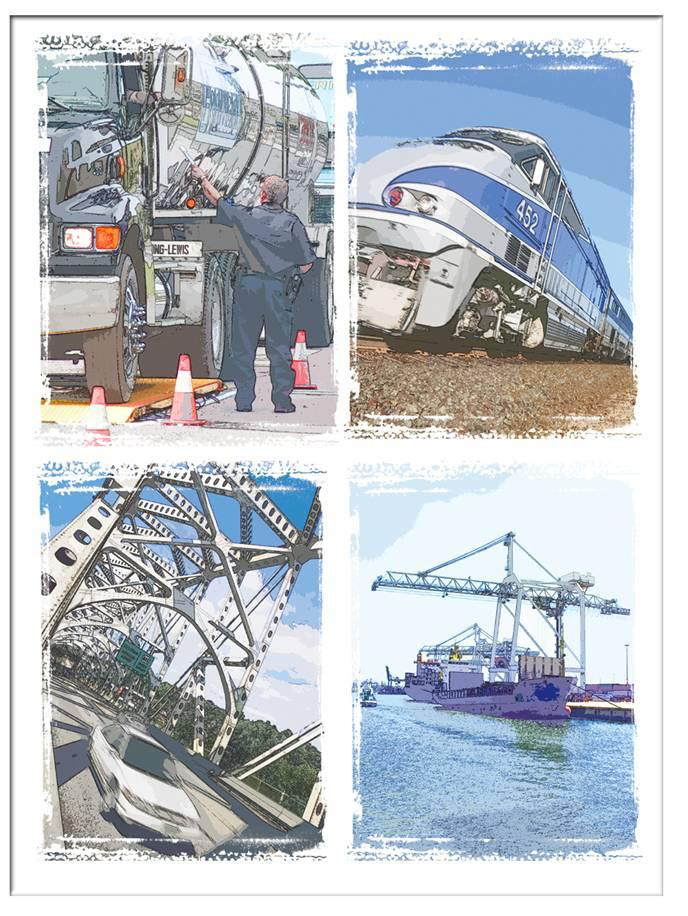 CHATHAM COUNTY TRANSPORTATION PEER EXCHANGE – MARCH 24, 2017Marygrace Parker
Intermodal Freight Program Coordinator
 I-95 Corridor Coalition
Today’s Comments
I-95 Corridor Coalition Overview
Mega-Regions and Freight Transportation
Supply Chains and Relationship to Mega-Regions
Key Industry Freight Considerations
Key Freight Considerations - Relating Locally
Corridor Coalition Perspectives and Activities to Advance Mega-regional freight
The I-95 Corridor Coalition is….
A “mega-regional” partnership of multi-state, multi-modal public agencies working together to create a seamless and efficient transportation system
State DOTs, MPOs, Port and Transportation Authorities, some County agencies
Key collaborators:
Federal partners (USDOT agencies – FHWA, MARAD, FRA, BTS…)
Industry (i.e., American Trucking Association)
…
[Speaker Notes: 16 States, the District of Columbia
$4.7 trillion economy (40% of US GDP)
21% of nation’s road miles; 35% of nation’s VMT
5.3 billion tons of freight shipments annually
2 Canadian Provinces (Quebec,   New Brunswick)]
I-95 Corridor – “A Corridor of Mega-Regions”
A “Mega-Region+” Freight Corridor
5.3 billion tons of freight shipments annually into/through corridor
Multi-Modal Freight Mega-Region
Truck, rail, water, aviation 
“Mega-Region+”:
Northeast*
DC-Virginia*
Piedmont
Florida
[Speaker Notes: *Portions of these form Mid-Atlantic Mega-Region]
Megaregions and Distribution Hubs
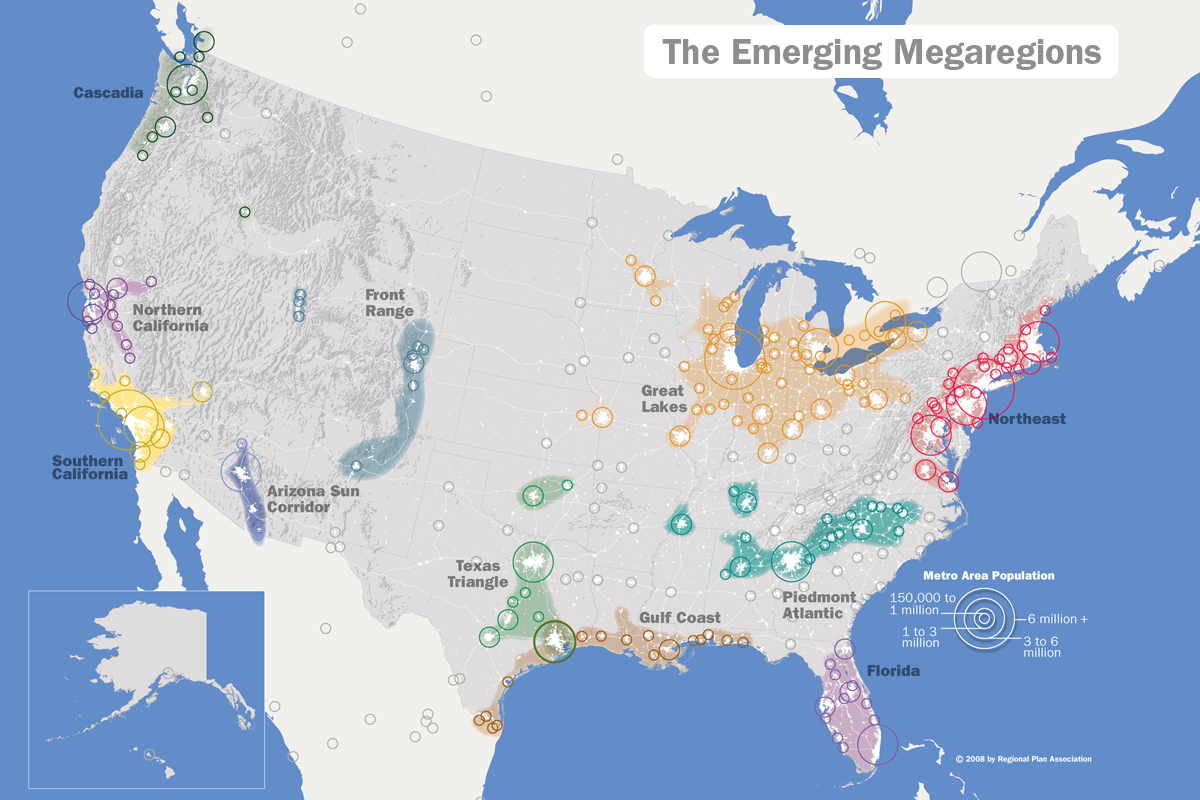 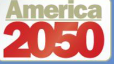 Megaregions/Freight Corridors and  Freight  – Basic Principles
Freight is multi-modal
         (but trucking dominates)

Mega-regions and freight transcend “traditional” jurisdictional boundaries
(avg. truck trip is 100+miles per trip)

Benefits of freight and solutions to address freight issues, often occur/accrue beyond or other than at point of investment 
(i.e. bottlenecks)

Critical to understand supply chains and role you play
Why Supply Chains
It’s how our freight users do business

Supply chain performance feeds economic competitiveness

Performance is end-to-end: sum of stages
Travel time, travel time reliability, cost (and resiliency)

Stages put local dynamics in larger perspective: user view, market view
Why It is Critical for to Understand Public Role in Supply Chain Performance
Supply chain performance is public-private

Public contributes networks and policies to total outcome

Contribution is at many stages from many jurisdictions (counties included!)

Pain is shared, so are solutions

Fundamentally a cooperative venture: between sectors, between agencies (at all levels)

What’s our role…?
Key considerations for Manufacturing, Distribution, Warehouse Supply Chain segments
Proximity to Major Markets
Transportation infrastructure
Inventory of available commercial properties
Reliable utility infrastructure 
Favorable tax structure for businesses
Financial incentives/assistance
Skilled workforce
Performance measures – cost, travel time, travel time reliability
Measured end to end (origin to destination)
Many Freight Considerations Begin Locally
Land use and siting
Consider and provide opportunities for development and/or redevelopment
i.e. brownfield or underutilized sectors
In planning process, address issues that may cause local concern 
Congestion – work to avoid creating or to mitigate impacts/ bottlenecks
 Safety and related issues
Increased activity for rail at grade crossings
	Truck parking /staging
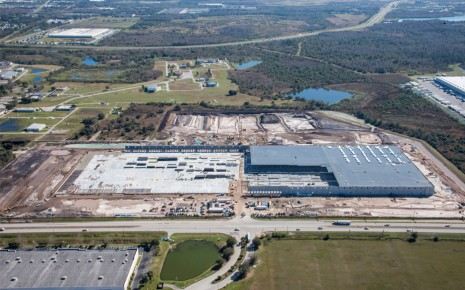 Many Freight Considerations Begin Locally
Connectivity issues
Encourage locations strategic or in proximity to transportation networks
First mile/last mile
Don’t overlook local connectors and mix modes as practical
Rail linkage (i.e. short line rail to connect to Class I rail?)
Utilize Inland waterways (i.e. barge services)
Workforce Development
Training critical - but also:
Transportation
Can they get to work economically and reliably?
Housing, access to resources
Level of Engagement
Freight “success” at local level can be enhanced by engaging beyond boundaries/regionally
Coalition Perspectives on Advancing Megaregional Freight Mobility
Engage and Build relationships and capabilities of staff at all levels and disciplines across jurisdictions
Information exchanges; best practice sharing; collaborative endeavors; educating decision-makers
Be on the leading edge of new topics (or ones that others won’t touch)
Advance operational, institutional and capital projects across freight corridors/mega-region
Use TSM&O strategies to enhance Freight Mobility
 Integrated Corridor Management, 
 ITS Technologies
 Incident Management
 Significant Event Planning
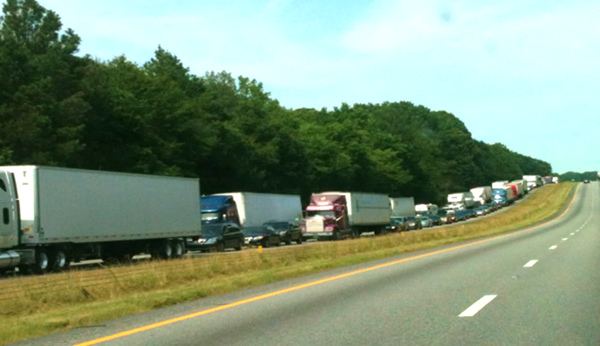 Corridor Level Activities to Enhance Megaregional Freight Mobility
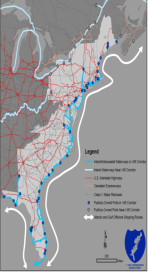 Support efforts to identify and insure connected freight
Designation programs 
i.e., Priority Freight Network,  Marine Highways  (“M-95 Corridor”), Alternative Fuel Corridors…	
Advance activities to address freight mobility and performance:
Ability for agencies to utilize data economically and efficiently 
Share best practices,  identify/enhance tools for data analysis, 
Support best practices/information exchange on regional basis for agencies advancing freight plans and addressing key issue
Reliability, Redundancy, Safety (i.e. Truck Parking)
Enhance agency access to and use of data for freight planning and performance measures
Support and advance use of real time/archived probe data and other analytics/tools 
Identify/Develop application of consistent freight performance measures
Freight Fluidity/Multi-State Freight Performance Measures for Supply Chains
Support continued freight professional capacity building in public sector staff
Freight Academy
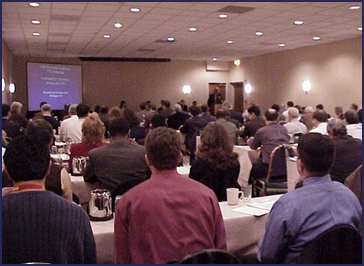 Planning for the Future (or not so distant future) is important for mega-regions
Emerging connected and automated vehicle technologies

Automated Trucks & Truck Platooning
Can provide benefits:
Safety
Environmental
Driver shortages

Mega-Region considerations:
Where is this technology applicable/ effective
Policy issues
Legislation
Standard application of requirements
[Speaker Notes: About 9% trailing truck and 4% on lead yielding 6.5% combined average.*]
In Closing…
We need to understand and address freight on a corridor/megaregion basis  - that is how supply chains function 
Investment decisions that do not look at the compendium of improvement projects across the megaregion may weaken performance of a freight corridor 
There is a need to develop institutional models that can move beyond planning to take projects with multi-state significance/benefit from local level to “across the finish line”
Multiple agencies have a key role to play
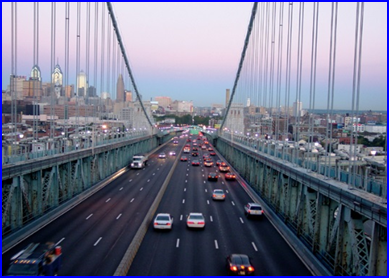 Questions?Thank You!
Marygrace Parker
Program Coordinator, Freight
I-95 Corridor Coalition
518-852-4083
mgparker@i95coalition.org